My 30-Day Challenge: Learn to Play Chess
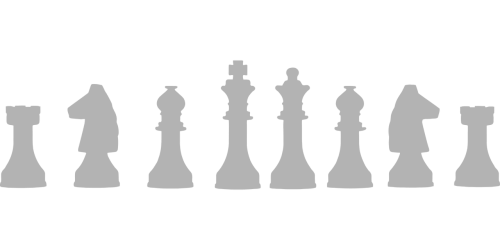 By Sybil Kate Meriveles
30-Day Chess Challenge
In thirty days, I will learn to play basic chess. I will acquire effective gameplay strategies along the way.
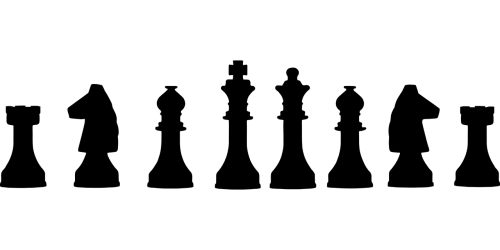 Why I Chose This Challenge
A few years ago - when I was in the Philippines - I played a short game of chess with my cousin. Unlike myself, he took chess training from a professional chess player, which meant that he won all chess rounds against me. His quick movements during the game inspired me to learn basic chess. Because of my schedule, I was unable to do it, so I will take this 30-day challenge project as an opportunity to become a beginner in chess.
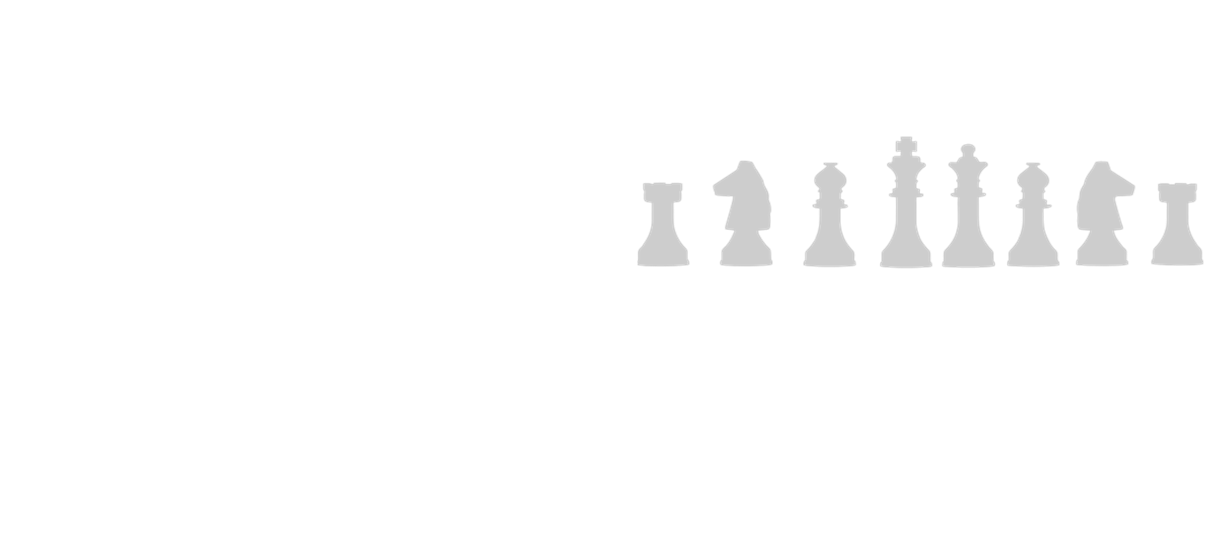 Goal for the Challenge
My goal for this challenge is to enhance my critical thinking. Most of my courses require critical thinking. Unfortunately, I'm weak in this strategy of thinking - I'm more of a creative thinker. Thus, by the end of this challenge, I hope to apply my improved critical thinking skills to my studies.
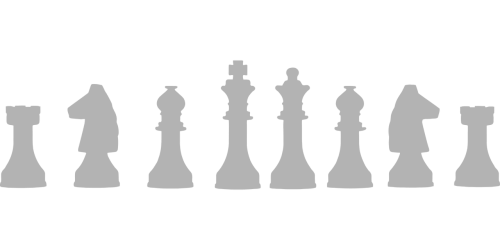 What Measurements Will I Take as a Starting Point?
In this challenge, I intend to maintain flexibility in my progress. To achieve this, I will schedule certain days to practice chess offline or online. I can access multiple websites that offer to teach basic chess online. Whenever I'm offline, I can also play (offline) chess games.
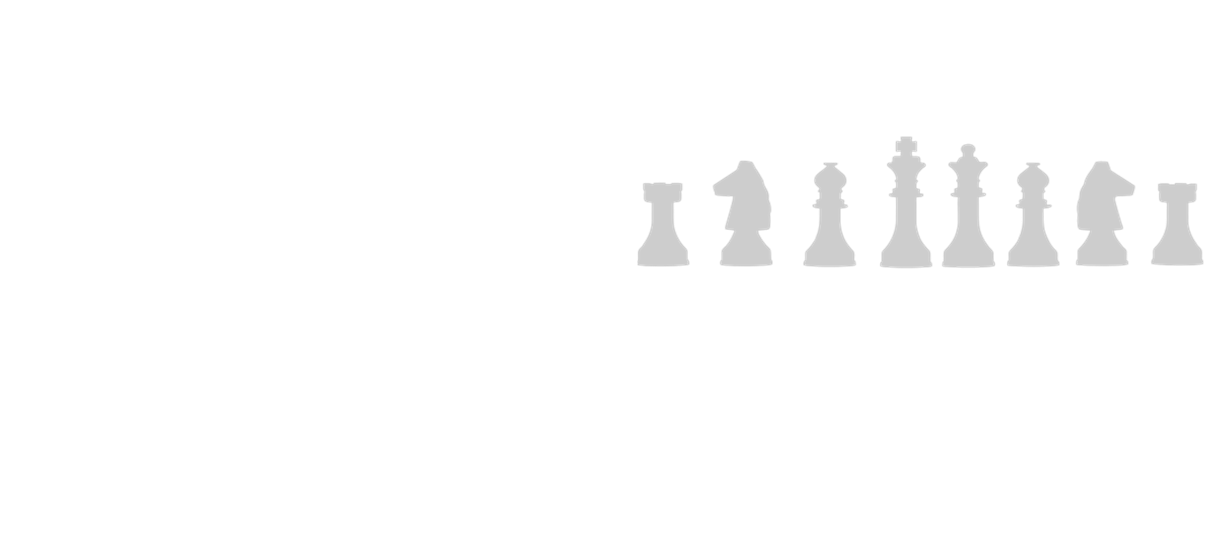 How Will I Journal My Methods to Collect Data?
To collect data, I will journal my performances in my chess practices and include short reflections about them. I will record them in two locations: OneDrive and in my College Success notebook. Afterward, I will compare every collected data to determine my progress and my chances of reaching my goal.
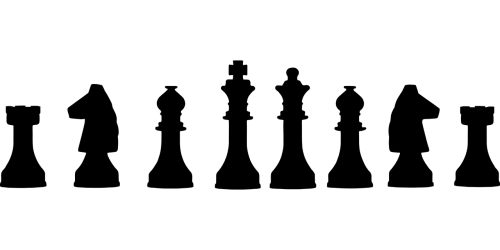 Conclusion
In brief, my 30-day challenge is to learn how to play basic chess. My cousin in the Philippines inspired me to do this, and I know that I'll gain critical thinking from this experience. I need to be flexible to complete this challenge, so I will set practice dates. Lastly, I will - also - record what I learned and my progress throughout the challenge. After I finish this challenge, I hope to apply the skills that I acquired - especially critical thinking - in my academic courses.
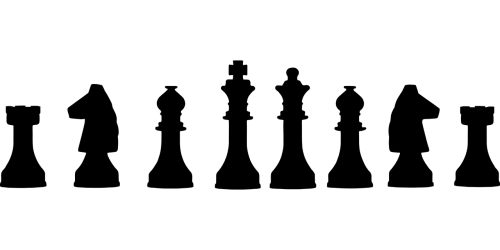 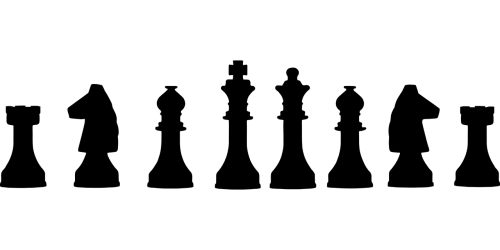 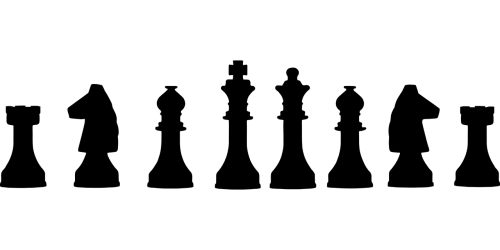 Credits
Image Source 
https://www.needpix.com/photo/853876/bishop-chess-game-king-knight-pawn-pieces-play-queen